Venous disorders
Lecture by 
Dr Kamran Ali
AP Surgery unit 2
AIMC.
Anatomy of venous system
To pump the blood back towards the heart so 
   
   that it can be delivered into the pulmonary 
   
   circulation.
60% Of Total blood volume in venous system.

Pressure around 5-10mmHg and 12mm at the venular end

Pressure gradient between veins in the legs and chest
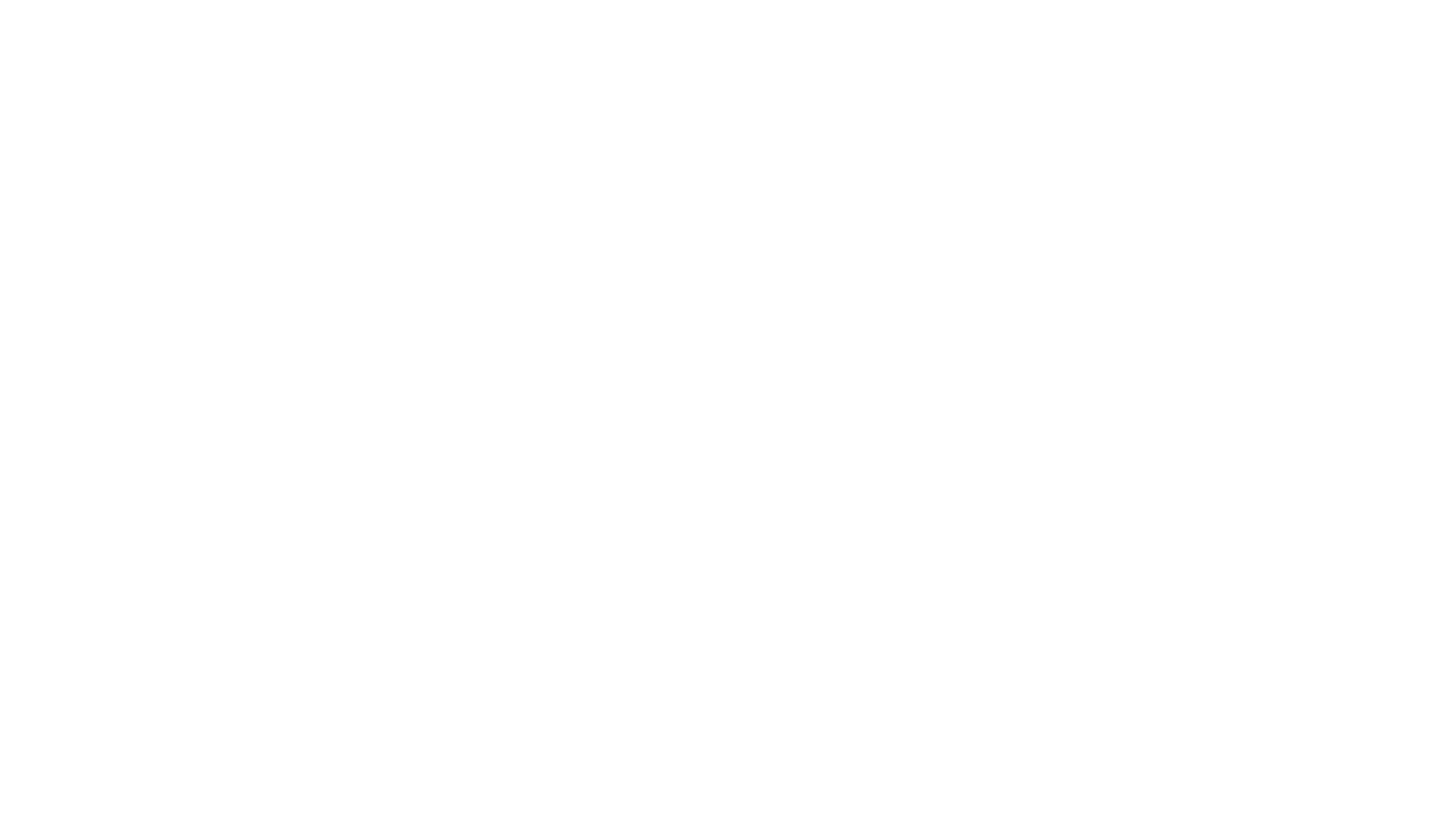 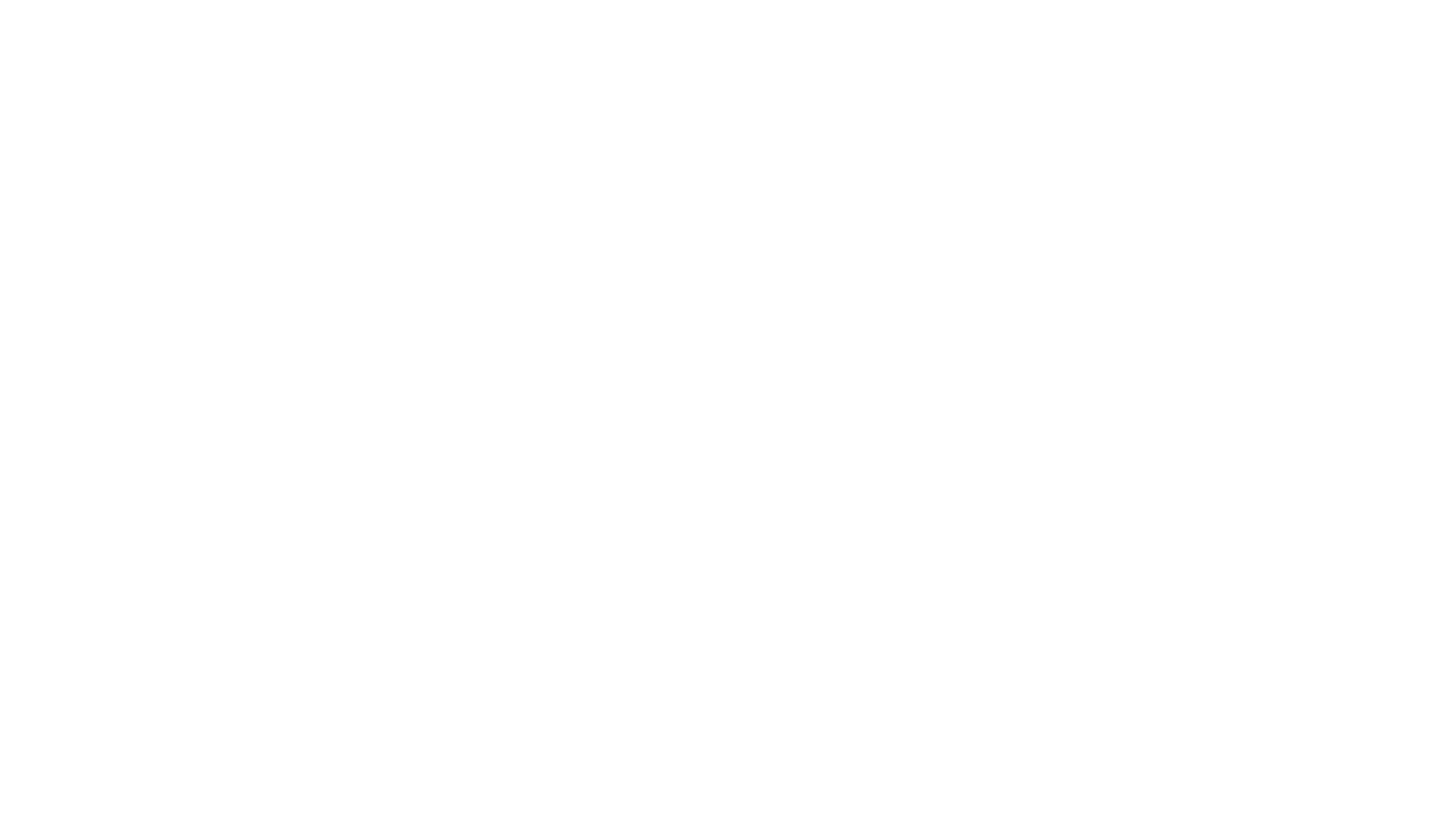 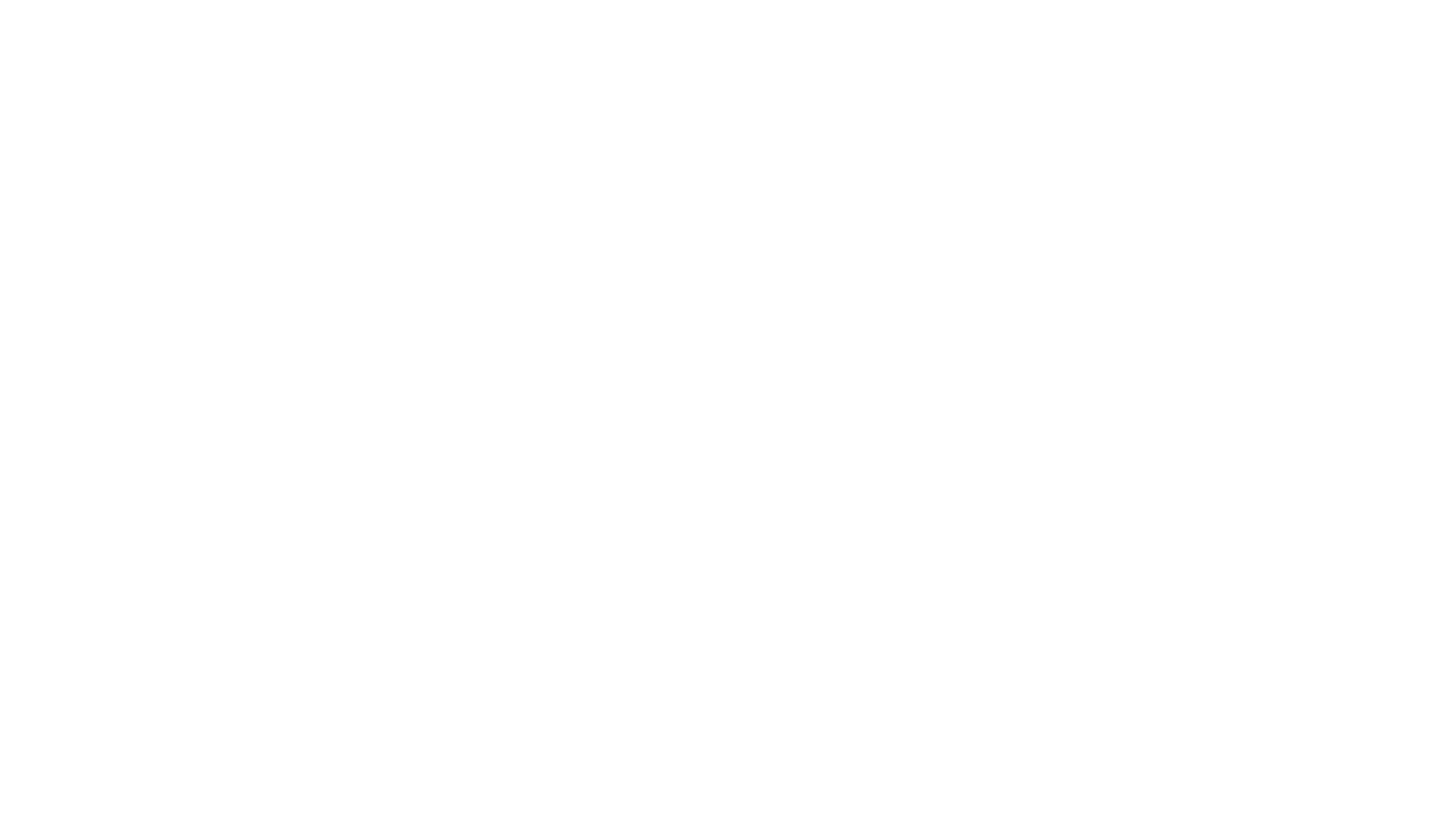 Two ways of pressure gradient 
    creation

 Inspiration

Calf muscle pump
Pathophysiology
What is venous hypertension?

An absence of either the pressure gradient or 
   valvular competence .

Exposure of high venous and capillary 
   pressures chronically lead to soft tissue 
   damage.
Pathophysiology
Pathophysiology
Clinical features
Edema

Eczema

Pigmentation

Lipodermatosclerosis

Atrophie Blanche

Venous ulcer
Varicose veins.           

Telangiectasia

Reticular vein

Sephena varix

Malleolar Flare
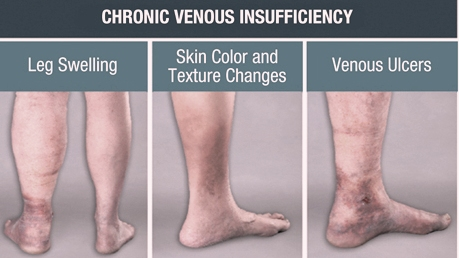